The Sound of Solitude
Argumentative Writing
Essential Question
How do media and literature influence our opinions on meaningful life issues?
Lesson Objectives
Write an argumentative essay.
Evaluate the decisions of characters.
Analyze motives of characters decisions.
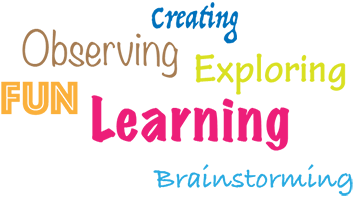 Collaborative Word Cloud–Mentimeter
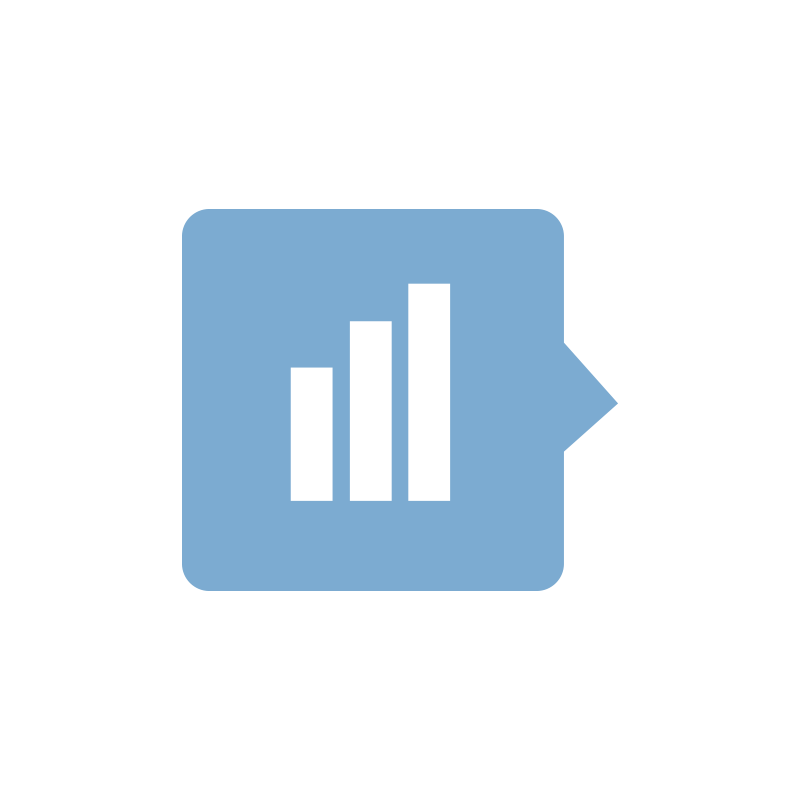 Go to www.menti.com

Join the class Menti using this code: XXXX-XXXX

Respond to the prompt for the word cloud:
What is something you would be willing to sacrifice to prove a point?

List up to 3 ideas on the word cloud.
[Speaker Notes: K20 Center. (n.d.). Collaborative word cloud. Strategies. https://learn.k20center.ou.edu/strategy/103

K20 Center. (n.d.). Mentimeter. Tech tools. https://learn.k20center.ou.edu/tech-tool/645]
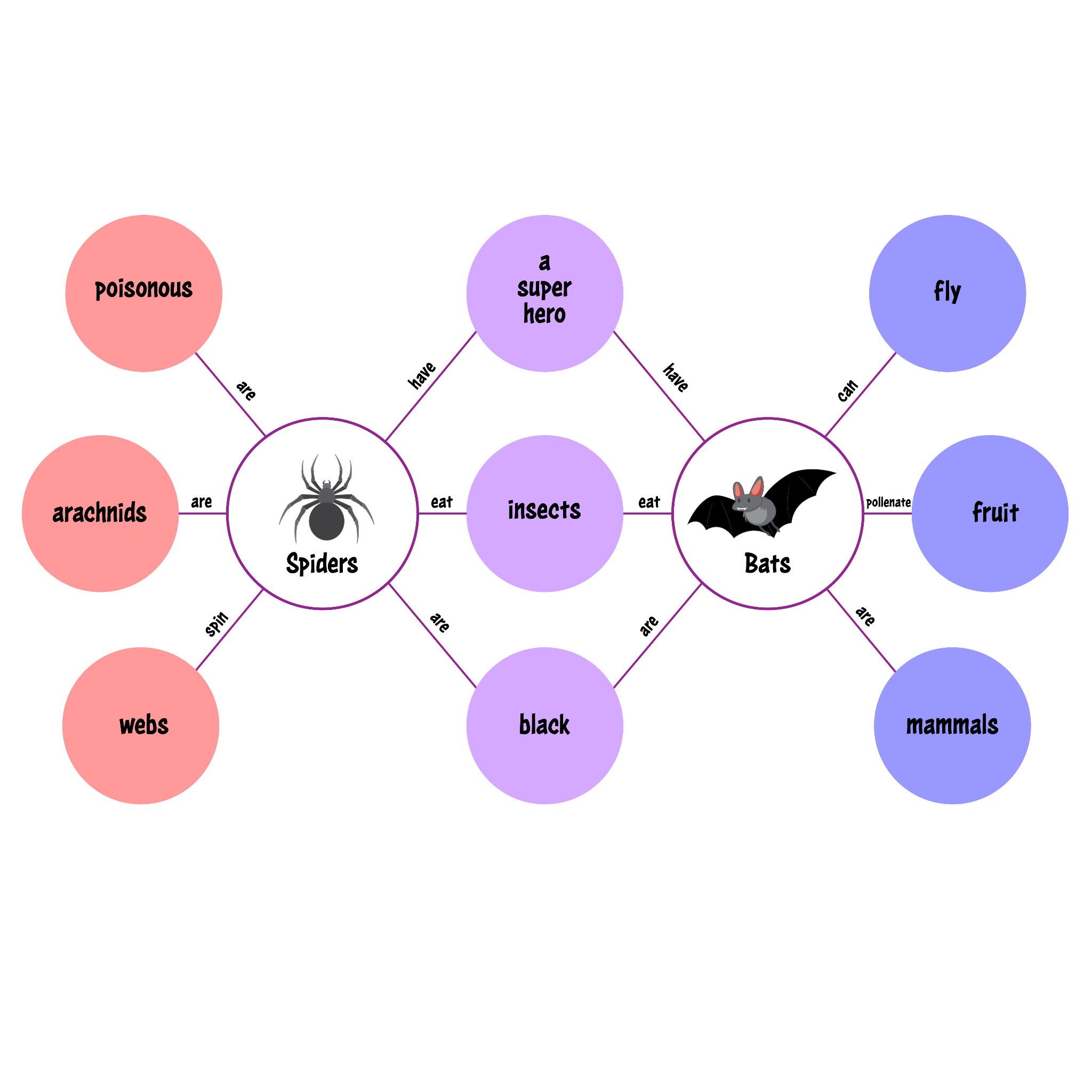 Double Bubble Maps
Death Penalty vs. Life in Prison 
On this first map, fill out as many of the bubbles as you can with ideas, examples, feelings, and points of view corresponding to the topics until the time runs out.
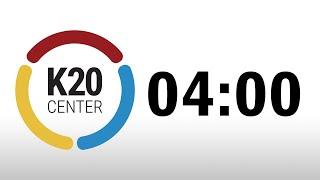 [Speaker Notes: K20 Center. (n.d.). Double bubble map. Strategies. https://learn.k20center.ou.edu/strategy/3035

K20 Center. (2021, September 21). K20 Center 4 minute timer. [Video]. YouTube.https://www.youtube.com/watch?v=kpCsfuvzQeY&list=PL-aUhEQeaZXLMF3fItNDxiuSkEr0pq0c2&index=6]
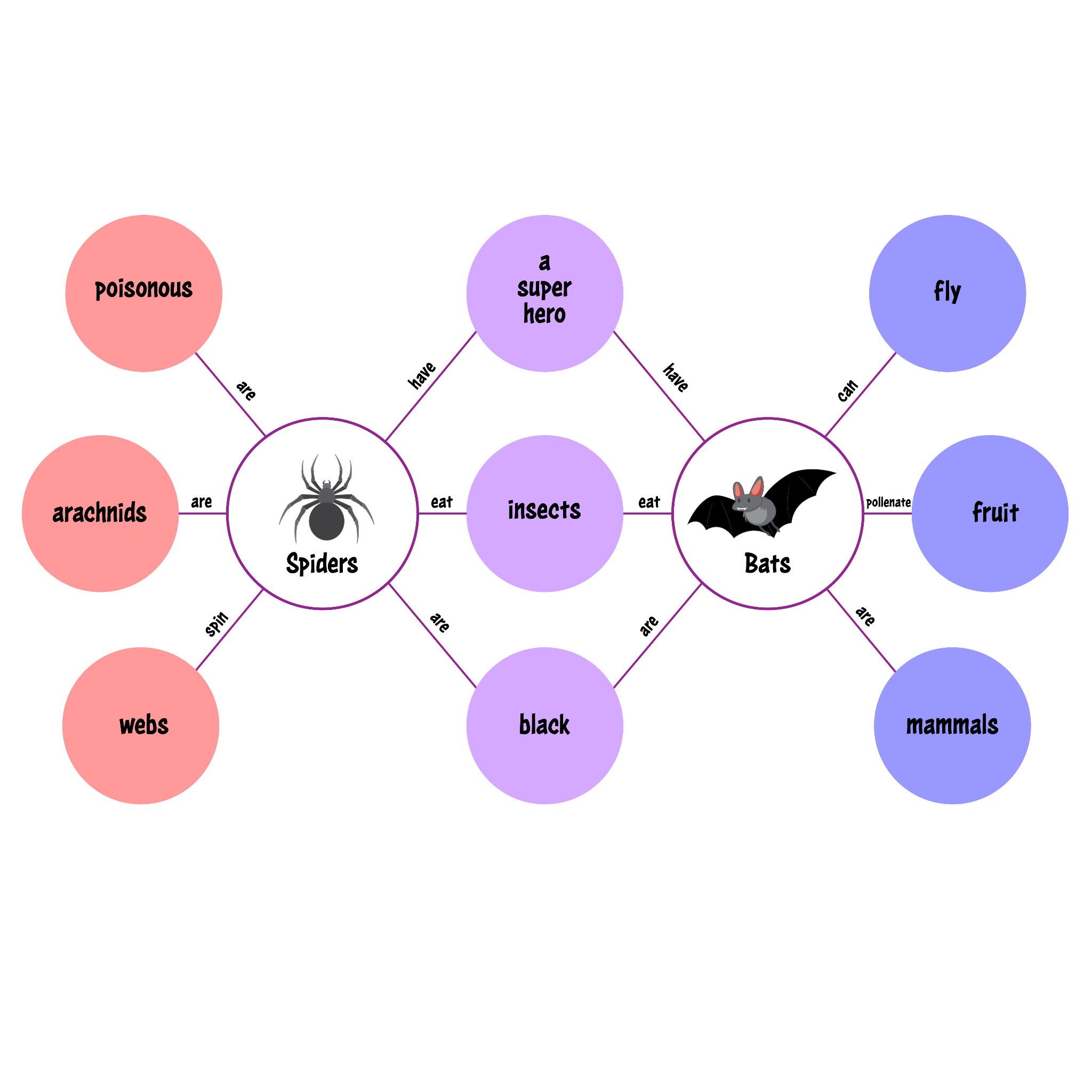 Double Bubble Maps
Material Wealth versus Freedom
Fill out as many of the bubbles as you can with ideas, examples, feelings, and points of view corresponding to the topics until the time runs out.
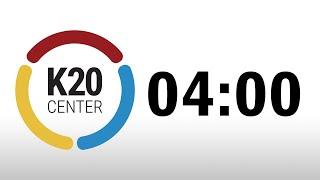 [Speaker Notes: K20 Center. (n.d.). Double bubble map. Strategies. https://learn.k20center.ou.edu/strategy/3035

K20 Center. (2021, September 21). K20 Center 4 minute timer. [Video]. YouTube.https://www.youtube.com/watch?v=kpCsfuvzQeY&list=PL-aUhEQeaZXLMF3fItNDxiuSkEr0pq0c2&index=6]
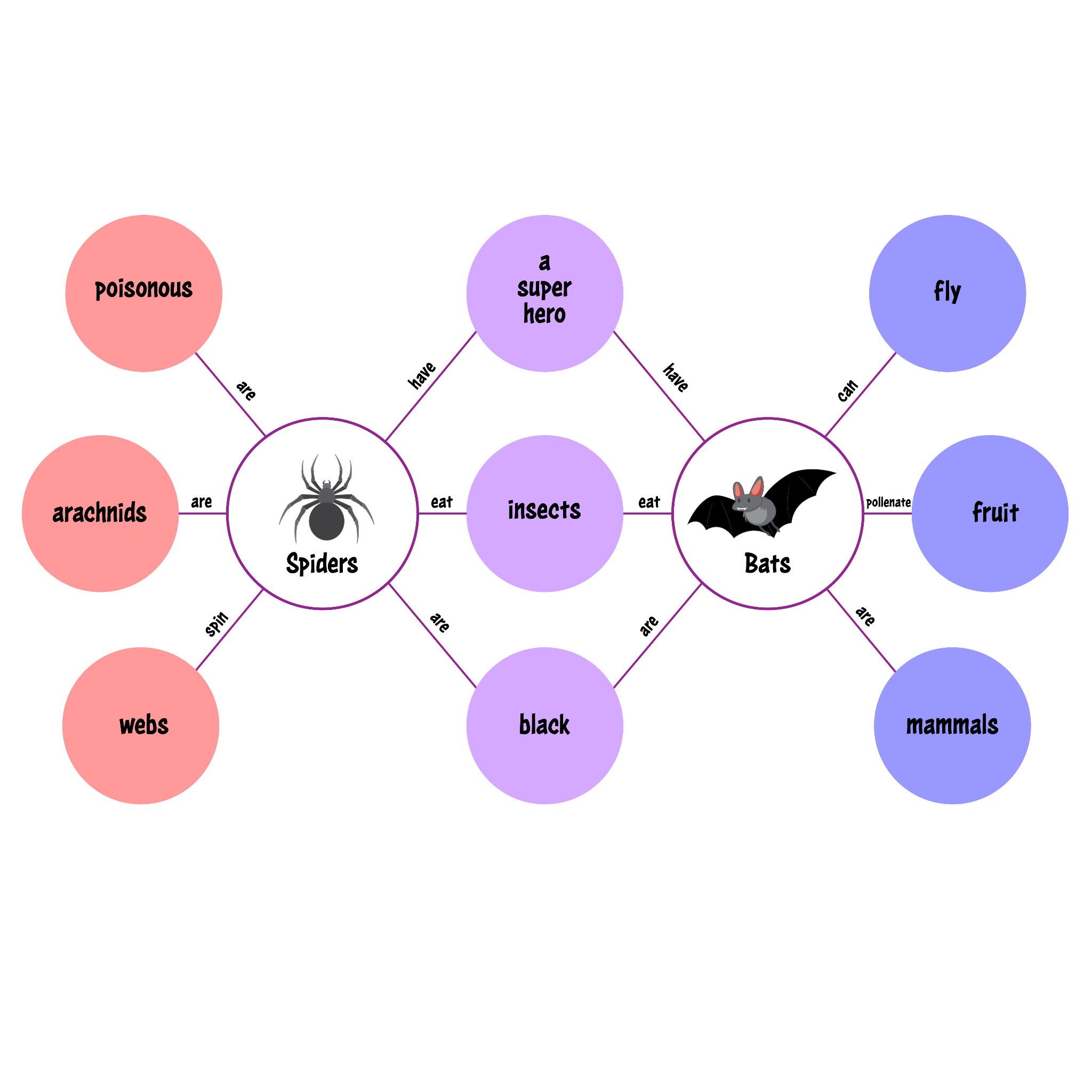 Double Bubble Maps
With a partner, share about each map. 
Write down any additional information they share with you that stands out—add bubbles if you need to! 
Be prepared to share with the whole class.
The Bet by Anton Chekhov
While reading, highlight any pertinent information about the banker or the young lawyer that gives what their thoughts and opinions are.
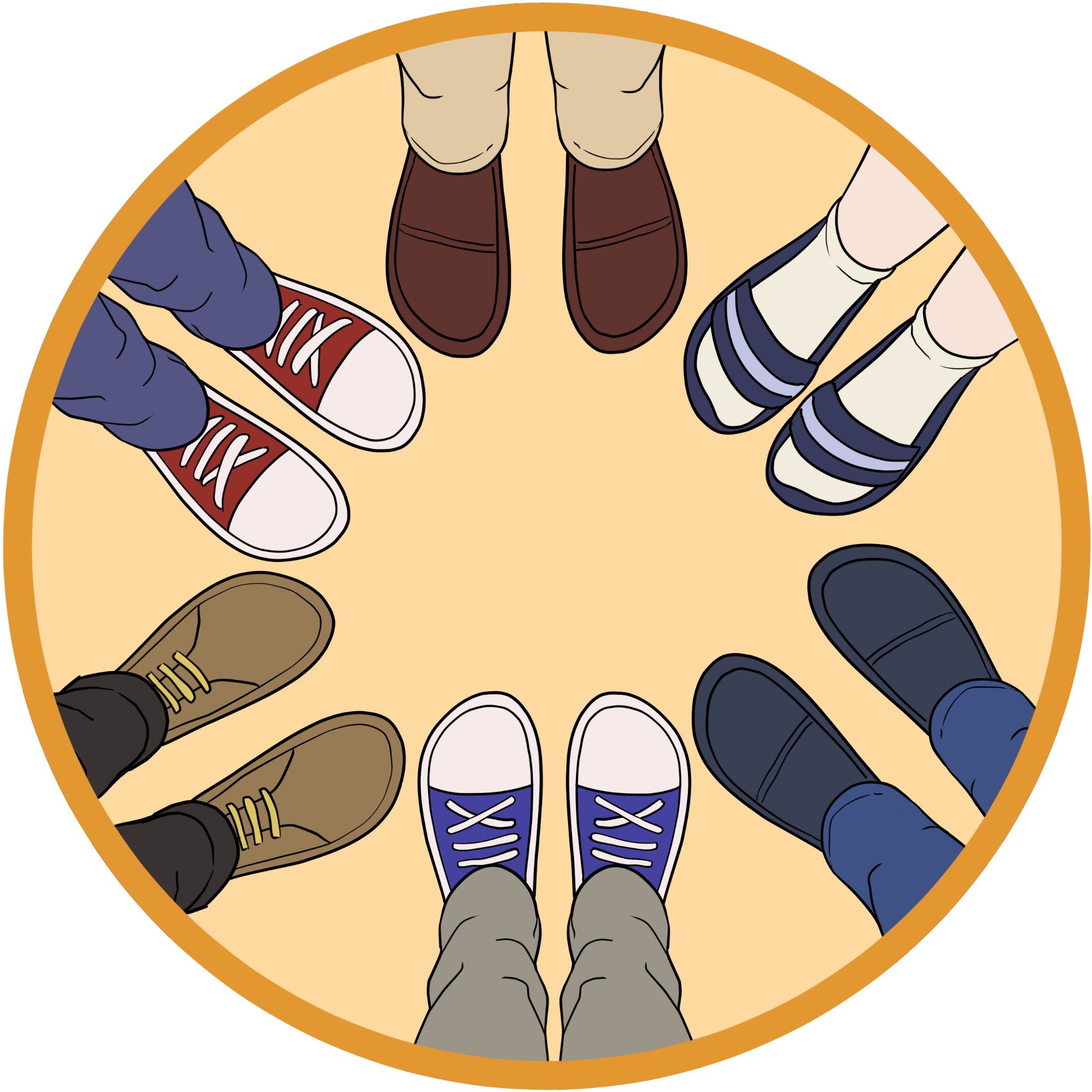 Step In, Step Out, Step Back
[Speaker Notes: K20 Center. (n.d.). Step in, step out, step back. Strategies. https://learn.k20center.ou.edu/strategy/1585]
The Twilight Zone—The Silence
While viewing, follow along with the script, highlight any pertinent information about Colonel Archie Taylor or Jamie Tennison that gives what their thoughts and opinions are.
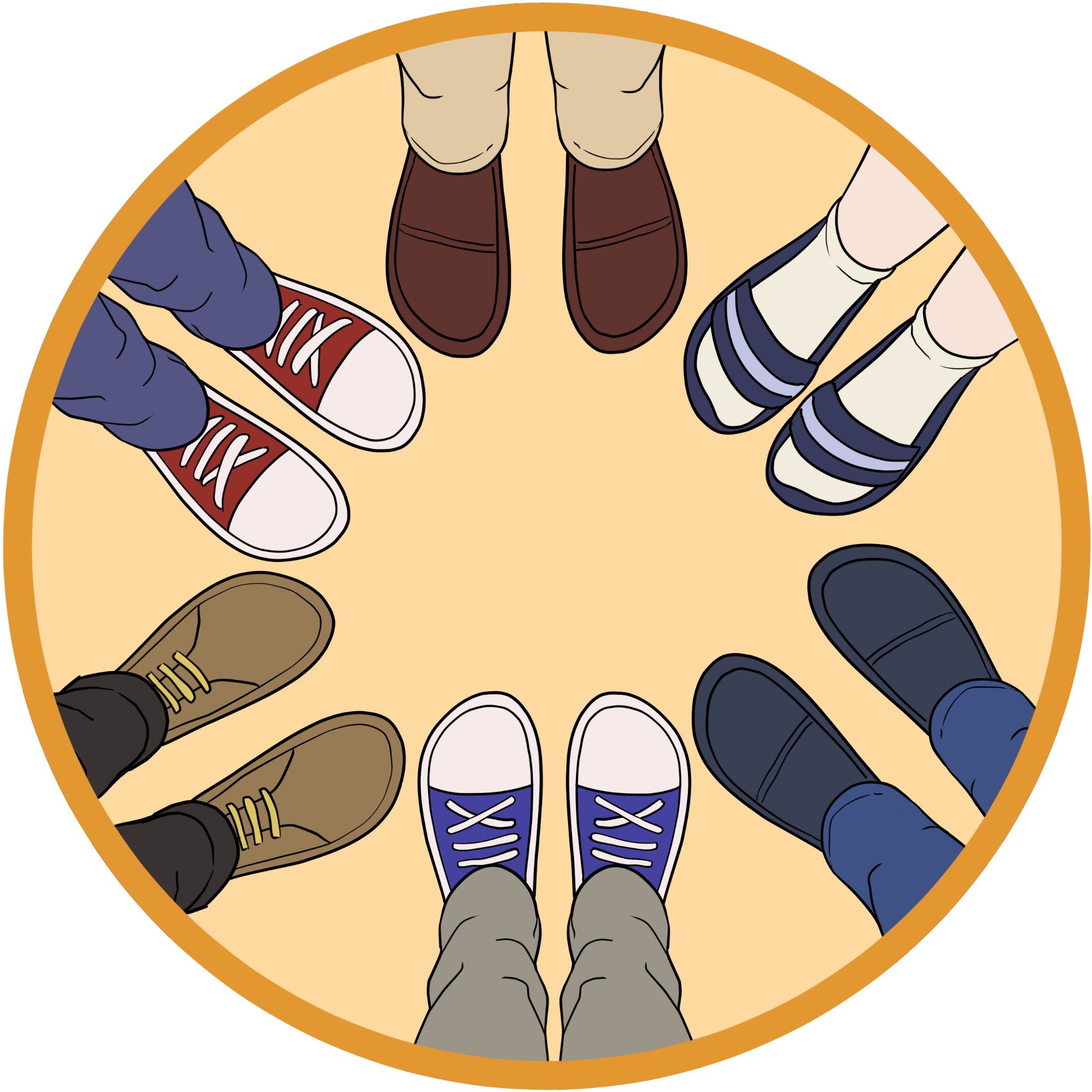 Step In, Step Out, Step Back
[Speaker Notes: K20 Center. (n.d.). Step in, step out, step back. Strategies. https://learn.k20center.ou.edu/strategy/1585]
Thesis Stems
“What defines right and wrong depends who you ask, especially in the world of [work].” 
“[Character A] believes in [value/idea], which contrasts directly with [Character B]’s stance on…” 
“Throughout [work], [issue] remains central conflict, particularly from the perspective of…” 
“By examining [Character A]’s and [Character B]’s views, this essay will argue that…” 
“Through [Character A] and [Character B], [author/playwright] invites us to question our own beliefs about…” 
“[Character] made the choice to [blank] and it was a [good/bad] choice because…” 
“[Value/idea] is the better choice because [reason 1], [reason 2], [reason 3].”
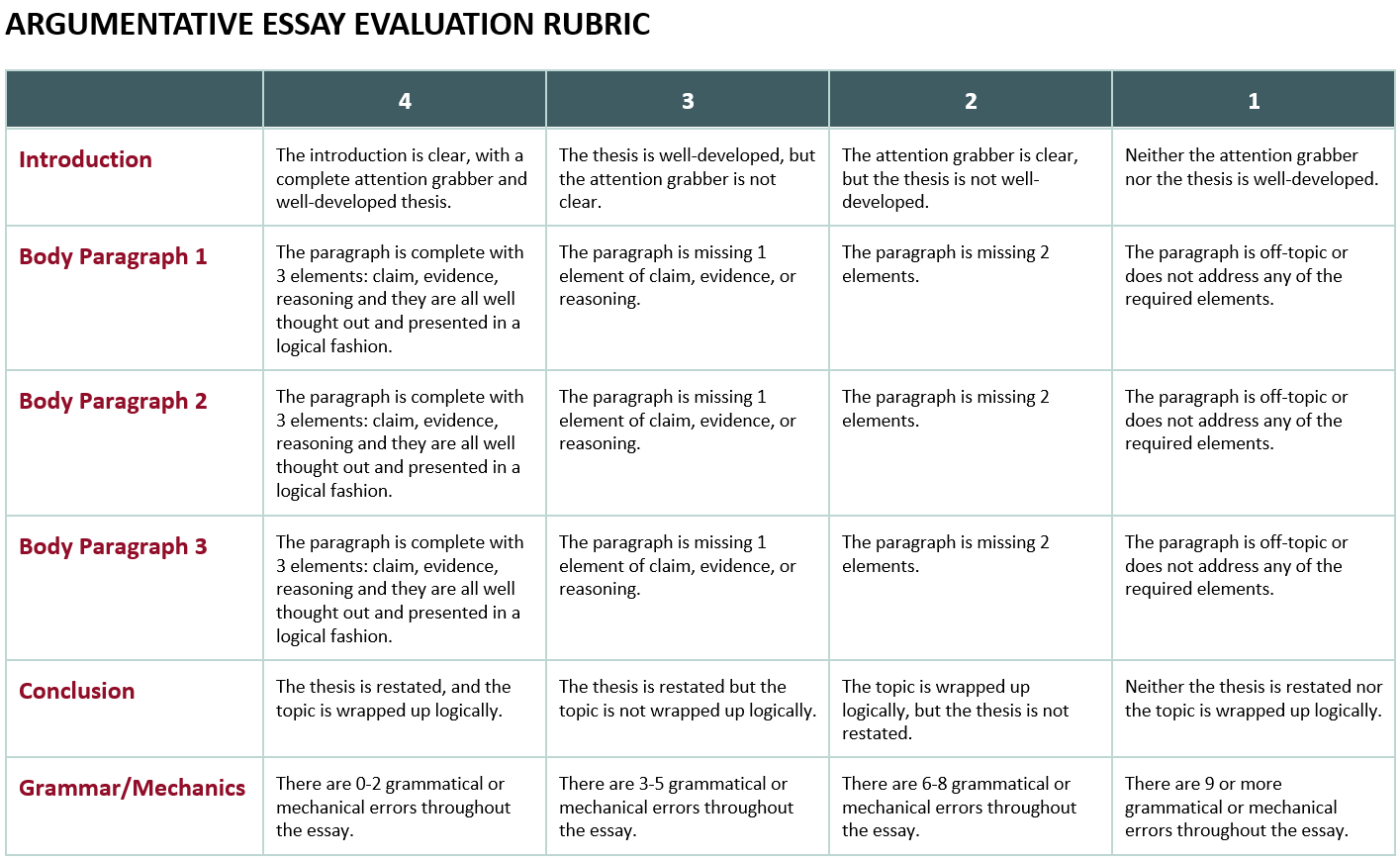 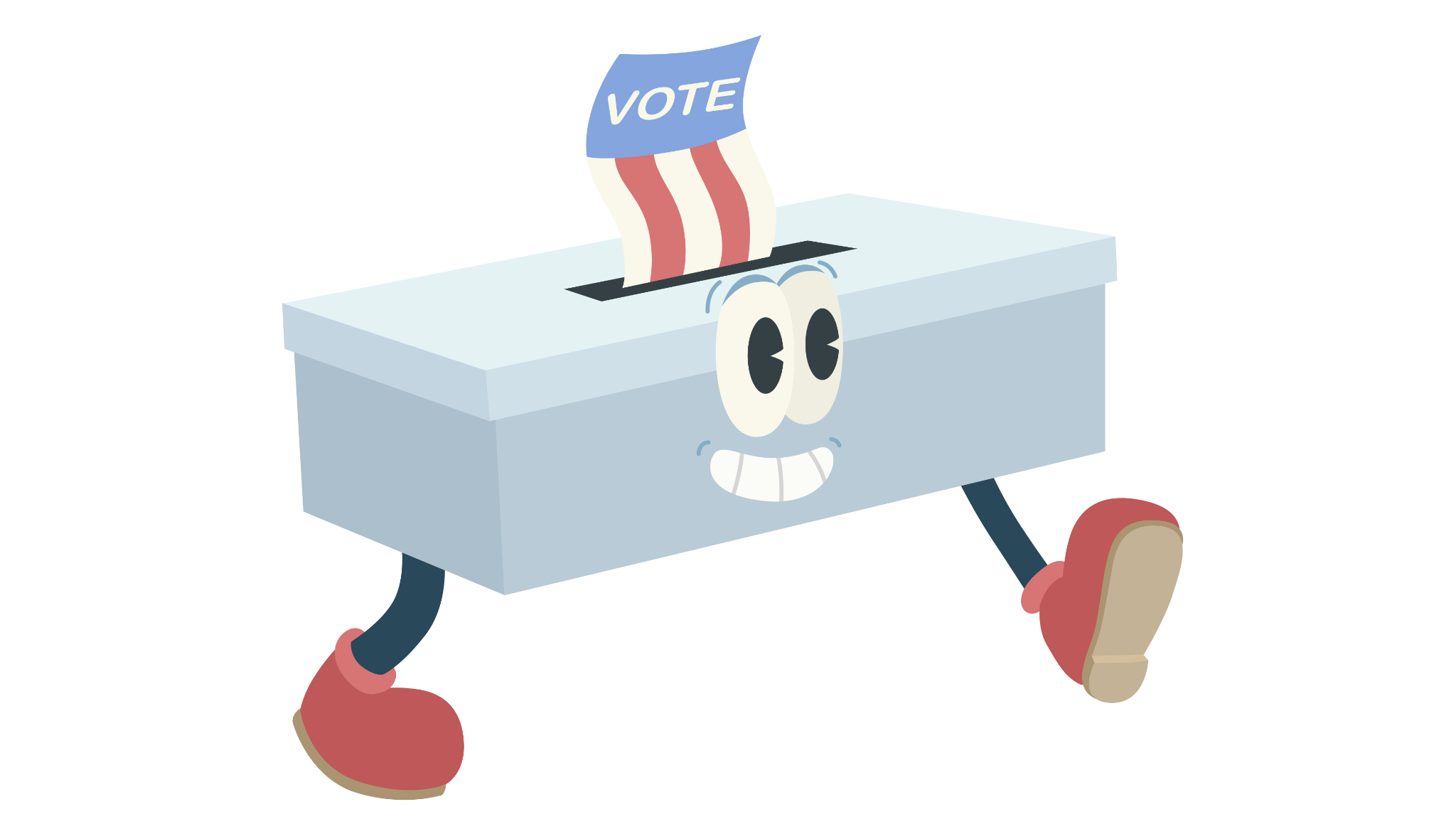 Walking Vote
What is more humane– the death penalty or life in prison?

Why did you choose the way you did?
What in the story/episode influenced you?
What in real life or the news has influenced you?
[Speaker Notes: K20 Center. (n.d.). Walking vote. Strategies. https://learn.k20center.ou.edu/strategy/4126]
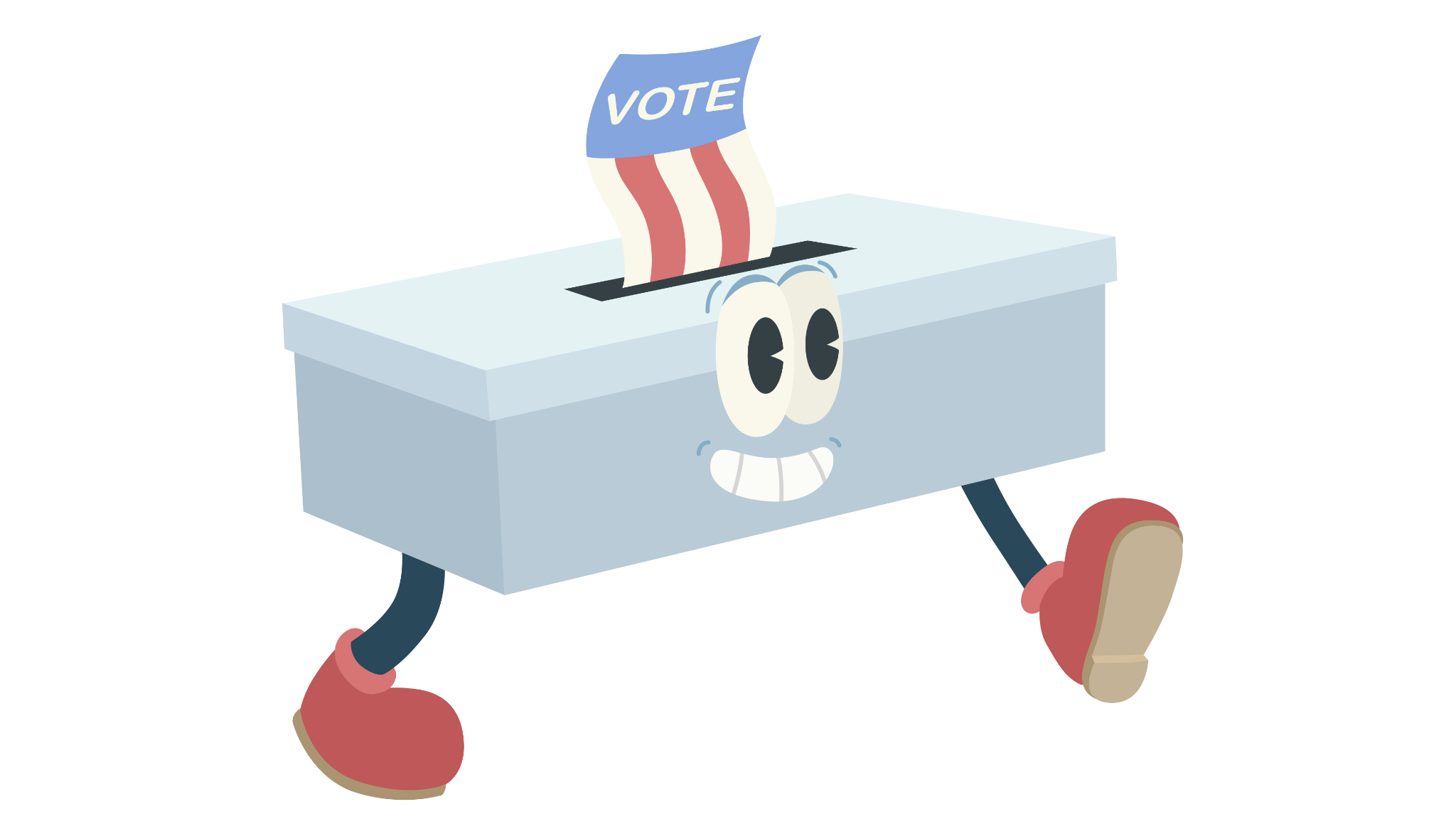 Walking Vote
What is more meaningful—material wealth or personal freedom?

Why did you choose the way you did?
What in the story/episode influenced you?
What in real life or the news has influenced you?
[Speaker Notes: K20 Center. (n.d.). Walking vote. Strategies. https://learn.k20center.ou.edu/strategy/4126]